Unit 1  Can you play the guitar?
R  七年级下册
第5课时
WWW.PPT818.COM
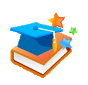 Review
1. 弹钢琴                _________________
2. 善于应付            _________________
3. 交朋友                _________________
4. 在某方面帮助（某人）_________________
5. （在）周末        _________________
play the piano
be good with
make friends
help sb. with sth.
on weekends
1. 你能做什么运动？
    ________ ________ can you play?
2. 我喜欢打篮球
   I like ________ ________ basketball.
3. 我也会踢足球。
  I can ________ play soccer. 
What       sports
to             play
also
4.你善于与老人相处吗？ 
   ________ you good ________ old people?
5. 请在今天拨打 689-7729与我们联系!
   Please ________ us ________ 689-7729 today!
Are                          with
call                  at
Complete the ad with the words in the box.
3a
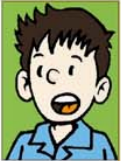 Musicians Wanted for School Music Festival
Do you like _________ ?
Can you sing and _________ ?
Can you _________ the piano or the violin?
Can you play the _________ or the drums?
Then you _________ be in our school music festival.
Please  _________  Mr. Zhang at 6222-6033
guitar
can
call
dance
music
play
music
dance
play
guitar
can
call
3b
Make a poster. Ask for help with an event
at your school.
There is an event example. You can have a look at it, and design your own idea. After that ,chatting with your teammate.
English Teacher wanted
      Can you speak English very well? Can you help the students with English? Can you tell stories and write stories in English? The English club needs you to teach English. Please call Mary at 435-2389.
Self check
1. Add more words and phrases in each box.
Abilities
Music and arts
speak English
play the violin
Languages
speak Chinese
play the guitar
speak French
play the drums
tell stories
swim
teach music
play basketball
……
play football
Sports
Other abilities
2. Add as many words as you can to make phrases.
1. play _______________________________________
2. speak ______________________________________
3. help with ___________________________________
4. be good at __________________________________
5. be good with ________________________________
the guitar，the piano…
the drums,
French，Japanese…
English,
English, biology…
math,
singing songs, dancing…
telling stories,
old people,
classmates…
3. What can you do? What can’t you do? What about the
     People you know? Write at least five sentences.
I can play the guitar.
I can’t sing.
Mary can sing, but she can’t dance.
Tom can speak English .
Ellen and Lily can play chess.
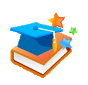 Exercise
1. Can you help ______ with my English?
    A. I               B. me            C. my             D. you
2. — Mom, ______ I go out to play now?
    — Yes, but do your homework first.
   A. can           B. need         C. must         D. /
B
A
3. I can play the piano, ______ I can’t play it ______.
     A. and; good                 B. and; well 
     C. but; good                  D. but; well
4. Can you play _____ erhu?
     A. a             B. an            C. the            D./
D
D
补全对话。
1. A: I want to join the music club.
    B: Can you play _______ piano?
    A: Yes, I _______.
    B: Can you _______ _______ well?
    A: _______, I can’t. But I can sing well.
the
can
paly         it
No
2. A: I want to join the _______ club.
    B: Can you play the drum?
    A: No, I _______.
    B: _______ can _______ do?
    A: I can play the guitar _______.
    B: OK. That’s good. You can join the music club.
music
can’t
What               you
well